CMSC201 Computer Science I for MajorsLecture 20 – Project 3and Miscellaneous Topics
Last Class We Covered
Dictionaries
Creating
Accessing
Manipulating
Methods
Hashing
Dictionaries vs Lists
2
Any Questions from Last Time?
3
Today’s Objectives
To understand more about how data is represented inside the computer
Binary numbers
To see the benefits of short circuit evaluation

To discuss details of Project 3
How many boards to have?
4
Binary Numbers
5
Binary Numbers
Computers store all information (code, text, images, sound,) as a binary representation
“Binary” means only two parts: 0 and 1

Specific formats for each file help the computer know what type of item/object it is

But why use binary?
6
Decimal vs Binary
Why do we use decimal numbers?
Ones, tens, hundreds, thousands, etc. 

But computers don’t have fingers…
What do they have instead?

They only have two states: “on” and “off”
7
Decimal Example
How do we represent a number like 50,932?
2 x 100 =     2
3 x 101 =    30
9 x 102 =   900
0 x 103 =  0000
5 x 104 = 50000
         ------
 Total:   50932
ten thousands
thousands
hundreds
tens
ones
0
9
3
2
5
104
103
102
101
100
Decimal uses 10 digits, so…
8
Another Decimal Example
60000+7000+400+90+3 = 67493
9
Binary Example
Let’s do the same with 10110 in binary
0 x 20 =  0
1 x 21 =  2
1 x 22 =  4
0 x 23 =  0
1 x 24 = 16
         --
 Total:  22
sixteens
eights
fours
twos
ones
0
1
1
0
1
24
23
22
21
20
Binary uses 2 digits, so our base isn’t 10, but…
10
Binary to Decimal Conversion
Step 1: Draw Conversion Box
Step 2: Enter Binary Number
Step 3: Multiply
Step 4: Add
128 + 0 + 0 + 0 + 8 + 4 + 0 + 1 = 141
11
Exercise: Converting From Binary
What are the decimals equivalents of…
101       
1111      
100000    
101010    
0010 1010 
1000 0000
Longer binary numbers are often broken into blocks of four digits for the sake of readability
12
Exercise: Converting From Binary
What are the decimals equivalents of…
101       = 4+0+1        = 5
1111      = 8+4+2+1      = 15
100000    = 32+0+0+0+0+0 = 32
101010    = 32+0+8+0+2+0 = 42
0010 1010 = 32+0+8+0+2+0 = 42
1000 0000 = 128+...+0+0  = 128
13
Decimal to Binary Conversion
Step 1: Draw Conversion Box
Step 2: Compare decimal to highest  binary value
Step 3: If binary value is smaller, put a 1 there and 
			 subtract the value from the decimal number
Step 4: Repeat until 0
Convert 163 to binary
163-128 = 35
35-32 = 3
3-2=1
1-1=0
14
Converting to Binary
What are the binary equivalents of…
9
27
68
216
255
15
Converting to Binary
What are the binary equivalents of…
9    = 1001 (or 8+1)
27   = 0001 1011 (or 16+8+2+1)
68   = 0100 0100 (or 64+4)
216  = 1101 1000        (or 128+64+16+8)
255  = 1111 1111       (or 128+64+32+16+8+4+2+1)
16
Binary Tips and Tricks
Some “sanity checking” rules for conversions:
Binary can only be 1 or 0
If you get “2” of something, it’s wrong
Odd numbers must have a 1 in the ones column
Why?  (And what’s the rule for even numbers?)
Each column’s value is the sum of all of the previous columns (to the right) plus one
In decimal, what column comes after 999?
17
“Short Circuit” Evaluation
18
Review: Complex Expressions
We can put multiple operators together!
bool4 = a and (b or c)

What does Python do first?
Computes (b or c)
Computes  a and the result
This isn’t strictly true!
19
Short Circuit Evaluation
Python tries to be efficient (i.e., lazy), and so it won’t do any more work than necessary
If the remainder of an expression won’t change the outcome, Python doesn’t look at it

This is called “short circuiting”
It’s a powerful tool, and can simplify the conditionals in your programs
20
Short Circuit Evaluation – Rules
For obvious reasons, short circuiting behaves differently for and and or statements

“and” statements short circuit as soon as an expression evaluates to False
“or” statements short circuit as soon as an expression evaluates to True
21
Short Circuiting – and
Notice that in the expression:
bool1 = a and (b or c)

If a is False
The rest of the expression doesn’t matter

Python will realize this, and if a is False won’t bother with the rest of the expression
22
Short Circuiting – or
Notice that in the expression:
bool1 = a or (b or c)

If a is True
The rest of the expression doesn’t matter

Python will realize this, and if a is True won’t bother with the rest of the expression
23
Causing Errors
This can lead to “new” errors in old code
>>> a = True
>>> # Variables b and c not defined
>>> a or (b and c)
True

>>> a = False
>>> a or (b and c)
Traceback (most recent call last):
  File "<stdin>", line 1, in <module>
NameError: name 'b' is not defined
Python stopped at the “or”, so it never saw b or c
24
Simplifying Conditionals
Order matters!  You can use short circuiting to control what statements are reached

While checking the validity of input, ifthe user can also enter a “Q” to quit
if num != QUIT and int(num) > MIN_VAL:
    return num
This will only be reached if num is not “Q”, so the cast to int() won’t cause a problem
25
Project 3
26
Do Not Cheat on Project 3
Yes, this project has been given before
Yes, in this class
Yes, we have all of the old projects to compare it to
Yes, this project has solutions on the internet
Yes, we have copies of all of them
Yes, we will go looking for new ones after it’s due
Yes, you could pay someone else to do it
Yes, we know of the sites where you can get this done
Yes, we will spot “elegant” code that you didn’t write
27
Boards in Project 3
Discussed in class
¯\_(ツ)_/¯
28
Daily CS History
John von Neumann
Creator of merge sort
We’ll learn this soon!
Helped develop what is now known as “von Neumann architecture” (not all his work)
Created a rigorous frameworkfor quantum mechanics
Developed implosion mechanismfor nuclear bombs
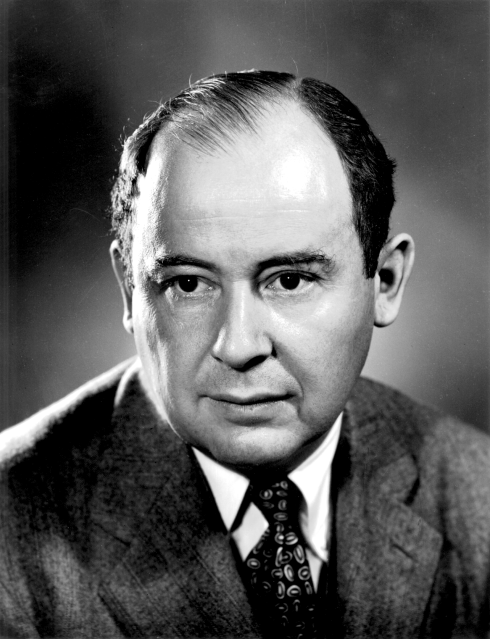 29
More Daily CS History
ENIAC
Completed in 1946 at UPenn
Decommissioned in 1956
Computations were 2,400 times faster than humans
Cost $6.7 million to build
Meant to create artilleryfiring tables for the US Army
Also used for studying thermonuclear feasibility
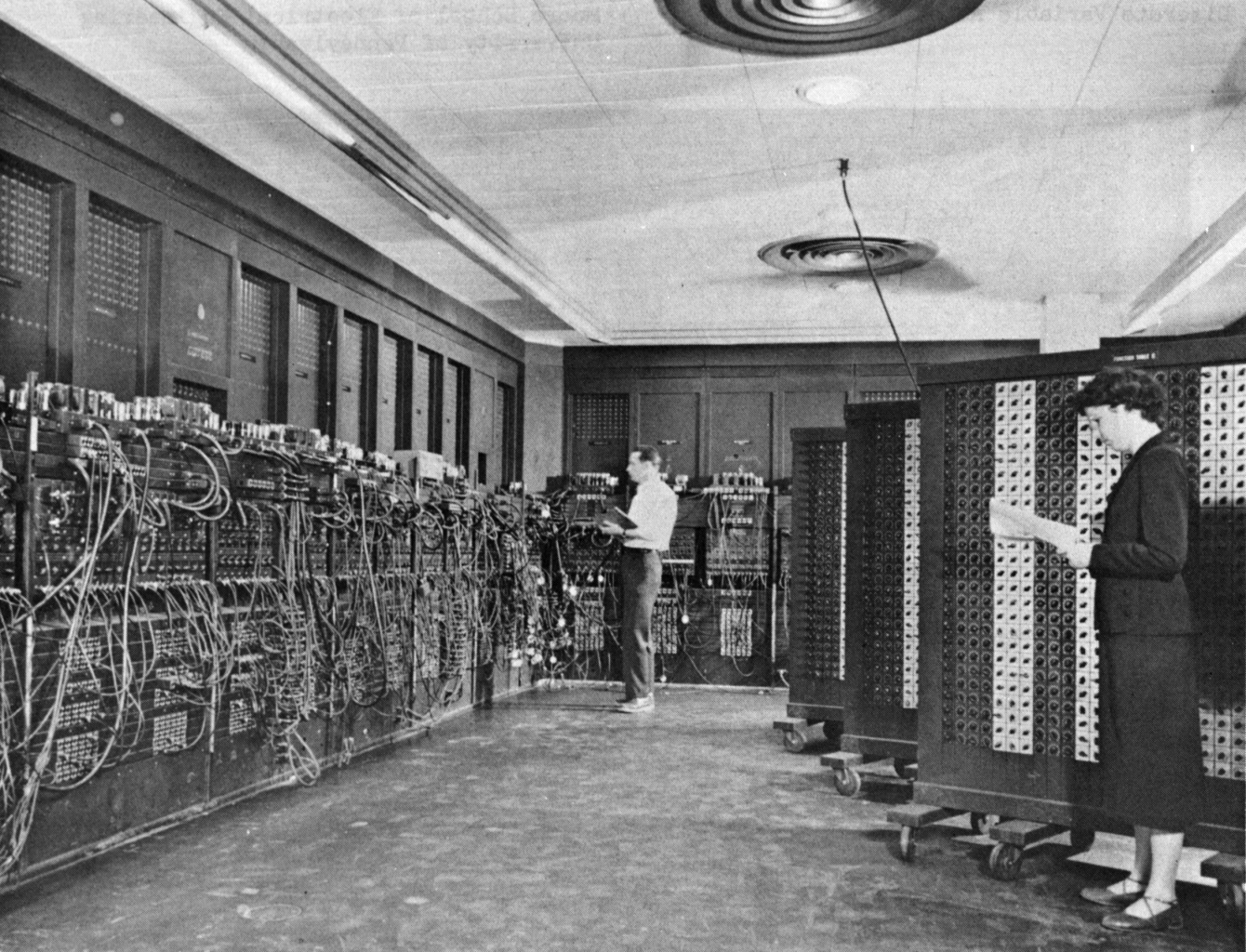 30
Even More Daily CS History
ENIAC Programmers
Kay McNulty, Betty Jennings, Betty Snyder, Marlyn Meltzer, Fran Bilas, and Ruth Lichterman
These women turned abstractideas into working, bug-free code
First program run on ENIAC hada million individual punchcards
Programming was seen back thenas “easy” work, akin to typing up a handwritten letter
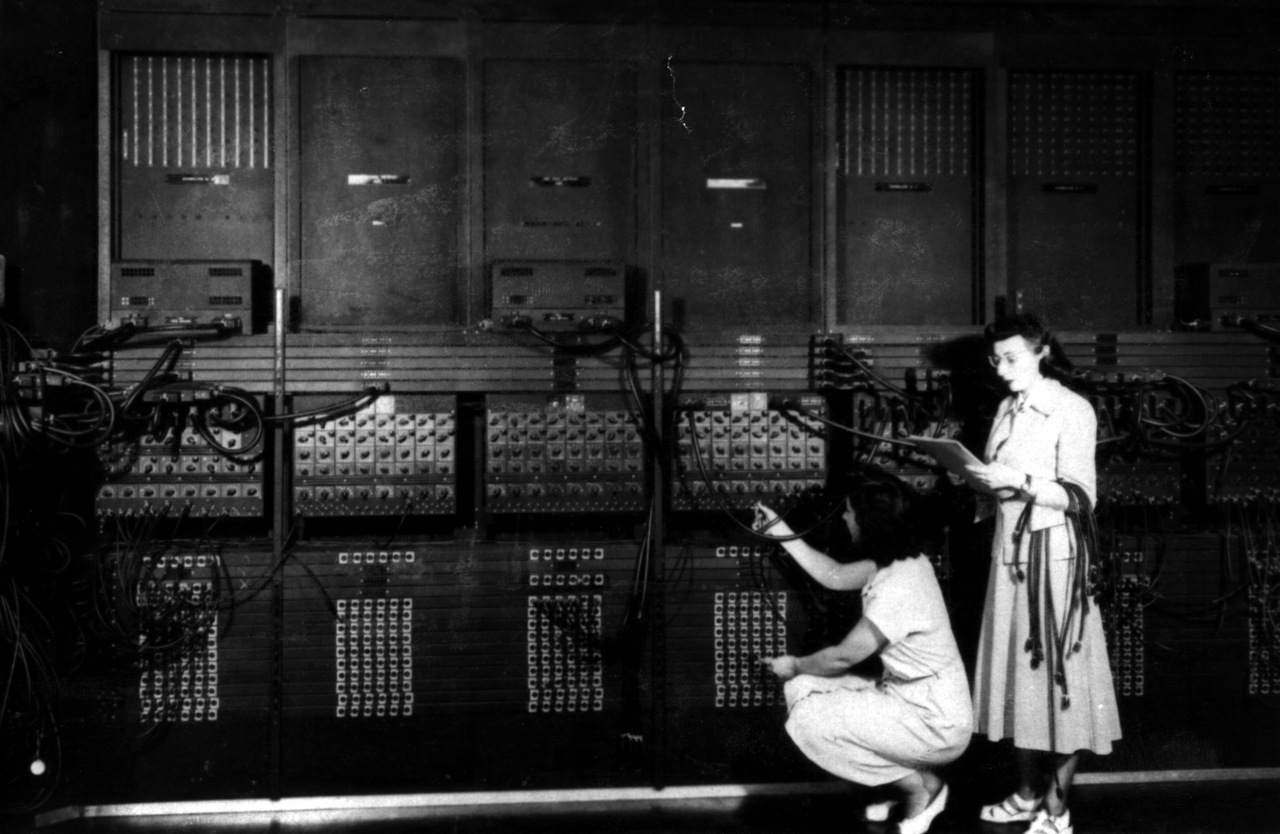 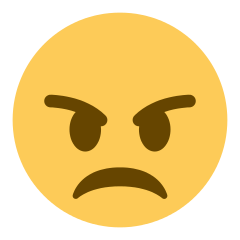 31
Announcements
Project 3 design is due on Friday, May 3rd
Project itself is due on Friday, May 10th
Survey #3 out on Monday, May 6th

Course evaluations are (not out yet)
Final exam is when?
Friday, May 17th from 6 to 8 PM
32
Image Sources
ASCII table (adapted from):
https://commons.wikimedia.org/wiki/File:ASCII-Table-wide.svg
Generic kitten:
http://www.publicdomainpictures.net/view-image.php?image=87454
Generic puppy:
http://www.publicdomainpictures.net/view-image.php?image=192231
John von Neumann:
https://en.wikipedia.org/wiki/File:JohnvonNeumann-LosAlamos.gif
ENIAC (adapted from):
https://commons.wikimedia.org/wiki/File:Eniac.jpg
ENIAC programmers (adapted from):
https://commons.wikimedia.org/wiki/File:Reprogramming_ENIAC.png
Mad emoji (adapted from):
https://commons.wikimedia.org/wiki/File:Twemoji_1f620.svg
33